Getting Stronger: Advanced Noncredit Curriculum Development
Cheryl Aschenbach, ASCCC Representative-at-Large
Jarek Janio, Santa Ana College
Candace Lynch-Thompson, No. Orange County School of Continuing Ed
LeBaron Woodyard, CCCCO Dean, Instructional Programs and Services
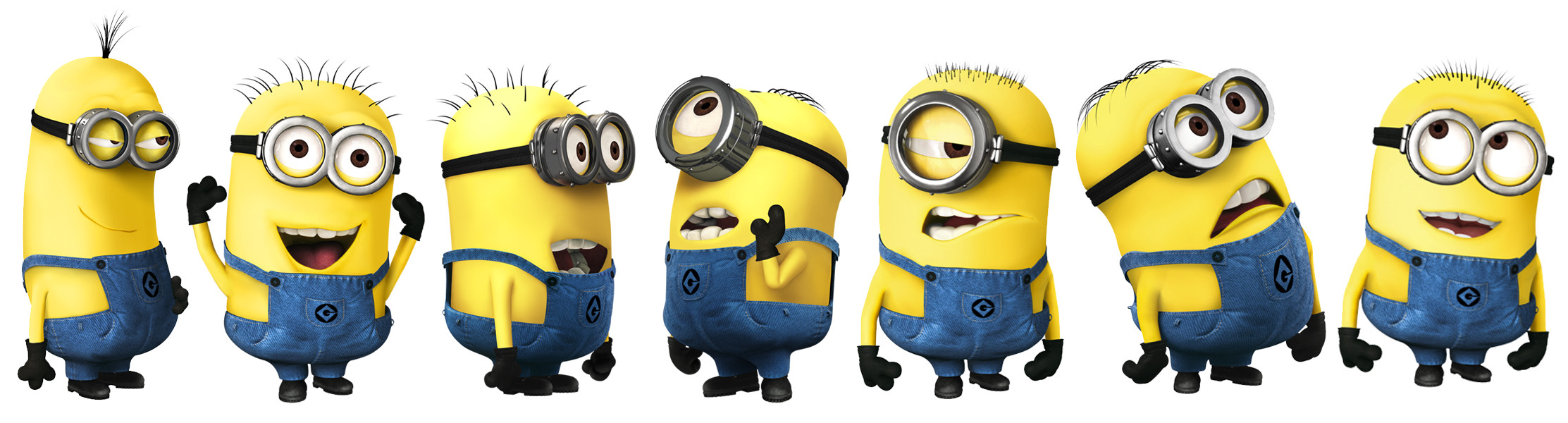 Description
Is your college considering developing Career Development College Preparation (CDCP) noncredit courses or certificates? Gain strength in your noncredit program by learning what CDCP is, what noncredit categories are included, what the benefits are, and how to develop CDCP curriculum.
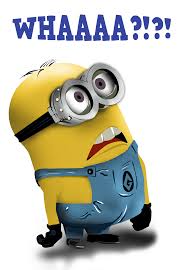 Overview
CDCP defined
Noncredit CDCP categories
Noncredit certificates for CDCP
Benefits of CDCP
Local and system processes for CDCP course and program approval
CDCP defined
College Development and Career Preparation
CDCP “prepares students for employment or to be successful in college-level credit coursework.”
[Speaker Notes: PCAH 5th edition – page 99]
CDCP defined
In accordance with Title 5, section 55151, colleges may offer a sequence of noncredit courses that culminate in: 
Certificate of Competency - in a recognized career field articulated with degree-applicable coursework, completion of an associate degree, or transfer to a baccalaureate institution 
Certificate of Completion - leading to improved employability or job opportunities
[Speaker Notes: PCAH 5th edition – page 99]
Noncredit CDCP categories
Short-term vocational program must be determined by the Chancellor, in consultation with the Employment Development Department, to have high employment potential
[Speaker Notes: PCAH 5th edition p. 99]
Noncredit certificates for CDCP
Certificate of Competency
in a recognized career field articulated with degree-applicable coursework, completion of an associate degree, or transfer to a baccalaureate institution 
Most likely noncredit courses with CB22 Code A (ESL) or C (Elementary or Secondary Basic Skills)
Noncredit certificates for CDCP
Certificate of Completion
leading to improved employability or job opportunities 
Most likely noncredit courses with CB22 Code I (Short-term Vocational) or J (Workforce Preparation)
Benefits of CDCP
SB 860: Education Finance: Education Omnibus Trailer Bill (2014)
Career Development and College Preparation (CDCP) Funding Equalization
CDCP Course & Program Approval
CDCP Course and Program ApprovalNew course for existing CDCP Program
Submit the course as program-applicable (CB24=1)
Build the course report to reflect the associated program(s)
Submit the corresponding course classification status (CB11)
[Speaker Notes: PCAH 5th edition pp. 99-100]
CDCP Course and Program ApprovalNew course for existing CDCP Program
If the approved CDCP program has a corresponding CDCP Eligibility Category of J (Workforce Preparation), then the course classification status (CB11) must equal J (Workforce Preparation Enhanced Funding) and may not equal K (Other Noncredit Enhanced Funding). 
In short: Program J = CB 11 J. Cannot = CB 11 K
If the approved CDCP program has a corresponding CDCP Eligibility Category of A (English as a Second Language – ESL), C (Elementary and Secondary Basic Skills), or I (Short-Term Vocational), then the course classification status (CB11) must equal K (Other Noncredit Enhanced Funding) and may not equal J (Workforce Preparation Enhanced Funding) 
In short: Program A, C, or I = CB 11 K. Cannot = CB 11 J
[Speaker Notes: PCAH 5th edition pp. 99-100]
CDCP Course and Program ApprovalNew course for existing CDCP Program
4. After CCCCO approval of new course(s) and a course control number is secured, the college must amend (via nonsubstantial change) the existing (active) noncredit program for which the new course(s) is/are associated 
*Now, the noncredit courses that comprise the existing CDCP program will be eligible for enhanced funding pursuant to Education Code sections 84750.5 and 84760.5
[Speaker Notes: PCAH 5th edition pp. 99-100]
CDCP Course and Program ApprovalNew course for NEW CDCP Program
The new noncredit course must first be submitted to the Chancellor's Office with a course program status (CB24) equal to 2 (Not Program Applicable) and a course classification status (CB11) equal to L (Non-Enhanced Funding) 
After CCCCO approval of new course (obtainment of a course control number), new noncredit CDCP program proposal may be submitted for review –the course report will include the active new noncredit course(s)
[Speaker Notes: PCAH 5th edition pp. 100]
CDCP Course and Program ApprovalNew course for NEW CDCP Program
3. After CCCCO approval of new CDCP program (obtainment of a program control number), college must amend (via nonsubstantial change) all active associated noncredit course records and update each course program status (CB24) to equal to 1 (Program Applicable), build the course report to reflect the associated program(s), and submit the corresponding course classification status (CB11) 
4. Now, the noncredit courses that comprise the new CDCP program will be eligible for enhanced funding pursuant to Education Code sections 84750.5 and 84760.5
[Speaker Notes: PCAH 5th edition pp. 100]
CDCP Course & Program Approval
Questions?
Resources
California Code of Regulations (CCR) 
Title 5, section 55151
Program & Course Approval Handbook 5th ed.